ΛΟΥΛΟΥΔΙΣΕ ΤΟ ΣΧΟΛΕΙΟ ΜΑΣ
ΤΑ ΠΑΙΔΙΑ ΖΩΓΡΑΦΙΖΟΥΝ ΓΙΑ ΤΟΝ ΜΑΗ
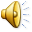 Κ Α Τ Ε Ρ Ι Ν Α
Μ Α Ρ Γ Α Ρ Ι Τ Α
Μ Α Ρ Ι Α
Γ Ε Ω Ρ Γ Ι Α
Χ Ρ Ι Σ Τ Ο Φ Ο Ρ Ο Σ
Λ Ε Ν Α
Ζ Ω Η
Η Λ Ι Α Ν Α
Λ Υ Δ Ι Α
Μ Α Ρ Ι Λ Ι Α
Μ Ε Λ Ι Ν Α
Ο Ρ Φ Ε Α Σ
Σ Τ Α Θ Η Σ
Φ Ε Ν Ι Α
Χ Α Ρ Η Σ
Η    Δ Α Σ Κ Α Λ Α     Μ Α Σ